Developing a Wind Project along NYC Highway
RIEO RAMLALL
ENVIRONMENTAL ECONOMICS
Econ 2505
PROF: SEAN MECDONALD
DEC 7, 2016
Thesis
Reducing Green House Gasses in NYC by implementing wind energy along highways.
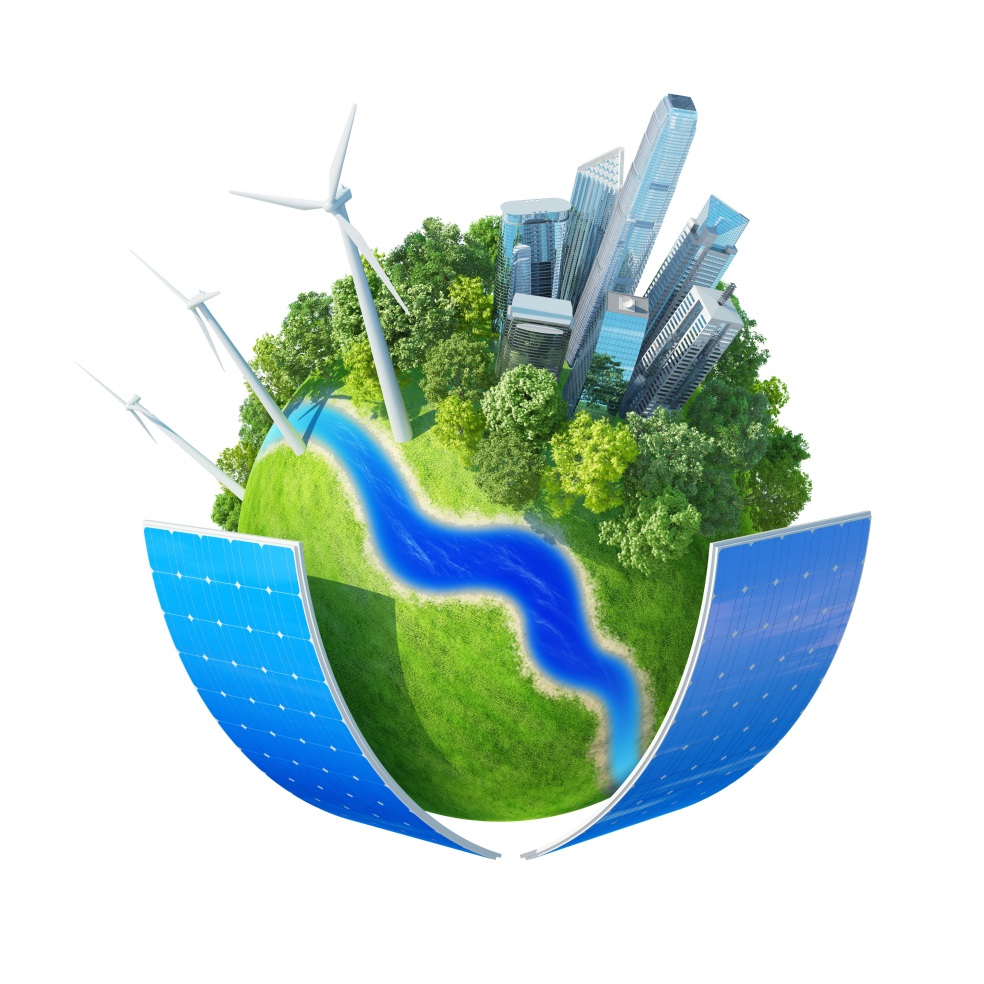 2
December 7, 2016
Objectives
Is it feasible to implement in New York City?
Where can it be implemented?
Benefits of implementing wind energy in New York City.
3
December 7, 2016
What is a wind turbine?
4
Title of Presentation | FileSite Number
December 7, 2016
Finding from Secondary Sources
Conditions for a successful wind energy project.  
Reliable wind resource
Close proximity of existing transmission lines
Access to land
Access to Capital 
Reliable Market
Addressing site and feasibility considerations
Establish Dialog with manufacturers 
Secure operation and maintenance needs
5
December 7, 2016
Wind Resource
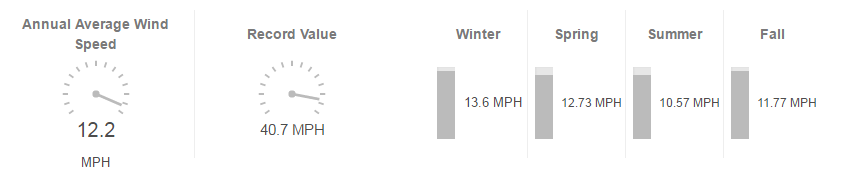 Low speed turbines require 3m/s to start = 6.7mph

Provides excellent production at an average speed of 13mph
6
December 7, 2016
Where ?
I-84 
71 miles
7
Where ?
I-84 
71 miles
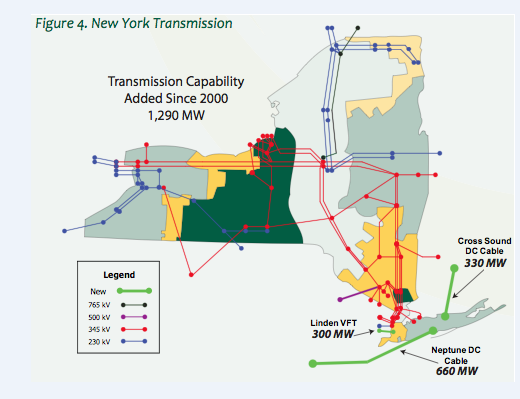 8
Why I-84
I-84 
71 miles
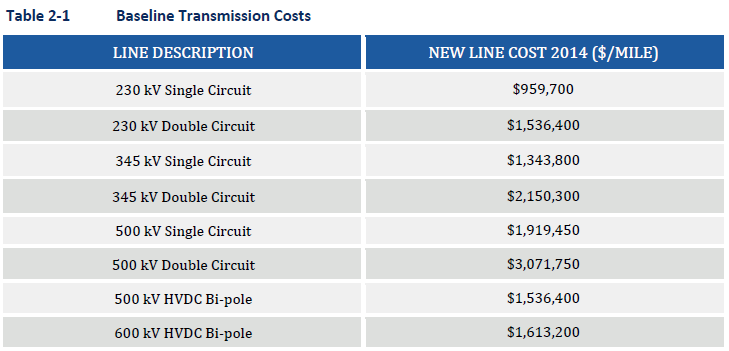 9
Site Location
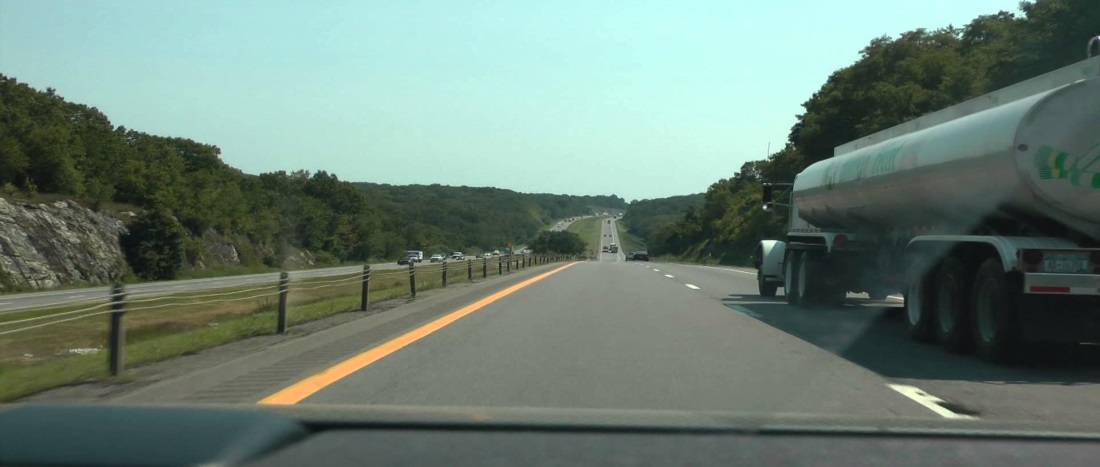 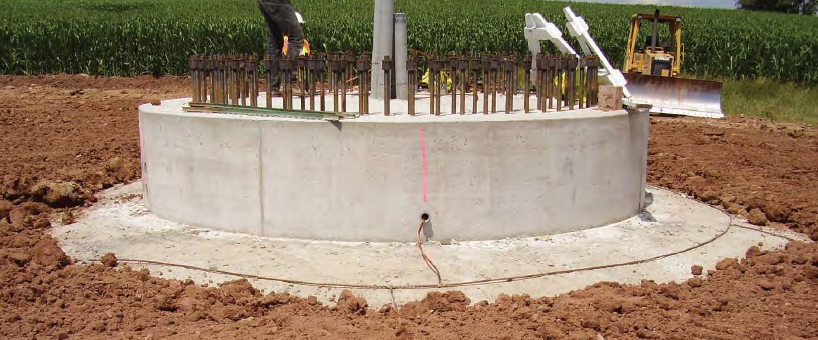 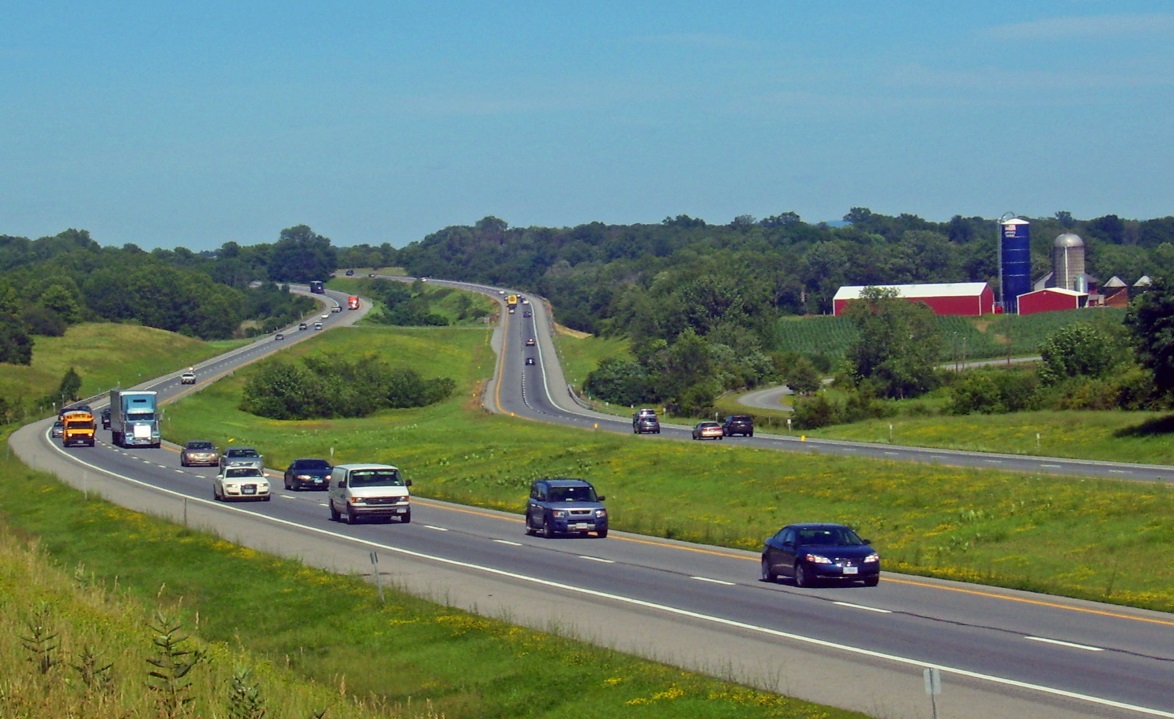 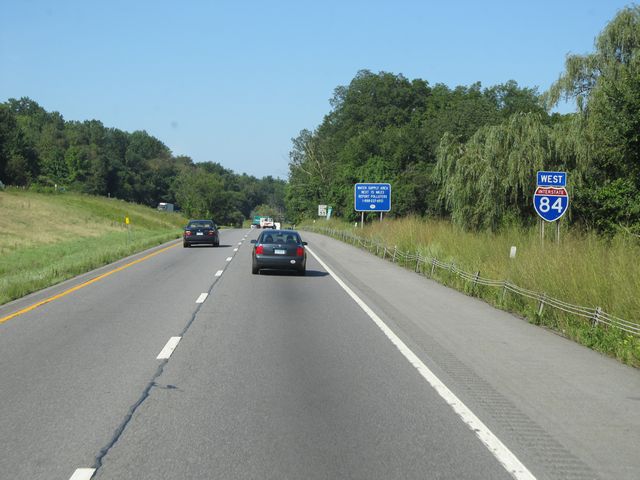 10
December 7, 2016
Cost
On Average wind turbines cost 1.5M per MW installed
60 turbines at 3.45MW = 207MW = $310M


Energy produced = 60 *3.45MW *365days*24hours = 1813.32 x 106 KWh 

At 20% efficiency = 362.664 x 106 KWh per year 
At 7 cents per kwh = $25.38648M
25 Years life span return = $634.6M

Profit = $634M – $310M
Profit = $324M
Annual return for all 3.45MW turbines
11
December 7, 2016
Contributions of Site
Maple Ridge Wind Farm(Lewis County, New York)
Similar Vestas Technology that will be used. 
Located in similar conditions and wind speed resource.
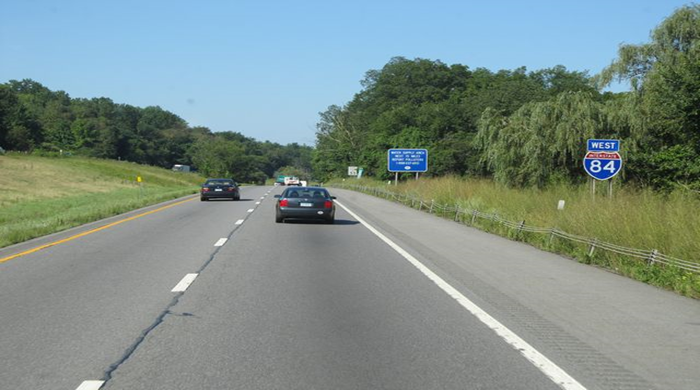 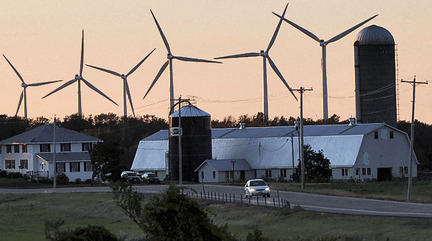 12
December 7, 2016
Contributions of Site
Maple Ridge Wind Farm(Lewis County, New York)
Noise level of 55dB (A) at 100 meters away. 
Similar to the noise of a car travelling at a speed of 60km/h.
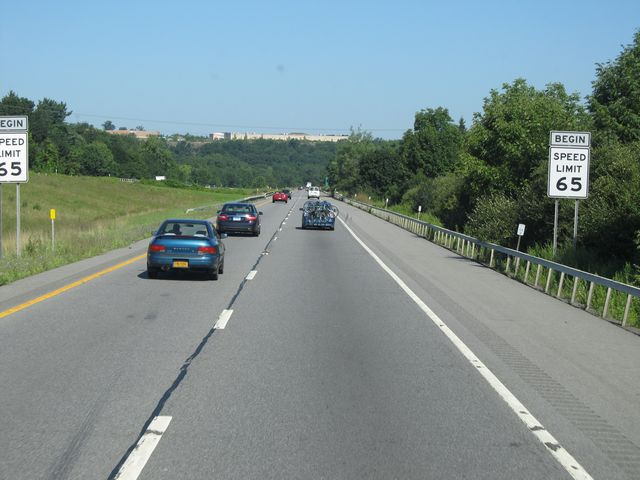 13
December 7, 2016
Contributions of Site
Maple Ridge Wind Farm(Lewis County, New York)
Effects on Wildlife
Over a 1 year period to include all seasons 
53 incidents were recorded of species including;
23 Song bird species
3 Game bird species (Ruffled Grouse, American Woodcock and Wild Turkey)
3 Raptor species (American Kestrel, Cooper’s Hawk and Sharp-shinned Hawk)
2 Water bird/Shore bird species (Mallard, Killdeer)
The greatest number of incident occurred during the month of October.
14
December 7, 2016
Benefits of Wind Energy
Creates employment
Brings capital in to the local income through purchase of materials and supplies for construction. 
Helps prevent carbon pollution, sulfur dioxide and nitrogen oxides which causes smog, acid rain, and respiratory illness. 
Prevents mercury pollution, a neurotoxin that is harmful to people and wildlife. 
Reduces the exposure of our economy to high fuel prices.
15
December 7, 2016
Conclusions/Finding
Wind resource is adequate enough for turbines.
Available land space.
Requires high capital but profits about 50%.
Endangers some species but with little effect.
 Reduces CO2 emissions and global warming. 
Controls the prices of fuel 
Great for the economy by creating jobs and supporting local businesses.
16
December 7, 2016
References
Manwell, J. F., McGowan, J. G., Rogers, A., Ellis, A., Wright, S., Brown, M., & MacLeod, J. (2003). Wind turbine siting in an urban environment: The Hull, MA 660 kW turbine. Retrieved October, 26, 2005.
Wind energy frequently asked questions (FAQ)| EWEA. (n.d.). Retrieved November 17, 2016, from http://www.ewea.org/wind-energy-basics/faq/ 
Rautenstrauch, J. (n.d.). Siting of Wind Farms: Basic Aspects. Retrieved November 16, 2016, from http://www.wwindea.org/technology/ch02/en/2_4_1.html 
Jain, A., Kerlinger, P., Curry, R., & Slobodnik, L. (2009). Annual report for the Maple Ridge wind power project post construction bird and bat fatality study–2006. Cell, 315, 560-8650.
Corbisier, C. (2003, August). Living With Noise. Retrieved November 10, 2016, from https://www.fhwa.dot.gov/publications/publicroads/03jul/06.cfm
17
December 7, 2016
Thank you